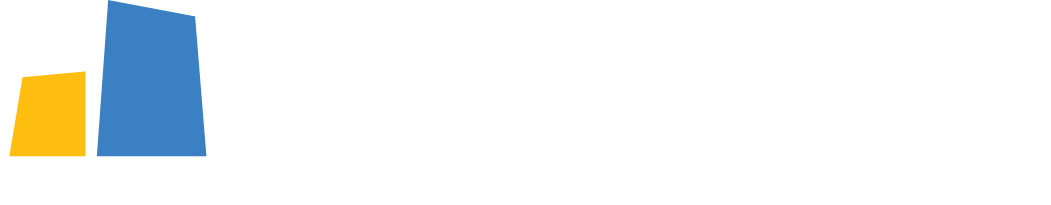 LOTTERY SOFTWARE 
SOLUTIONS
for true believers
The Power of a Platform
1
Go native.
2
Start with a blank
screen.
3
Configuration trumps
 customization.
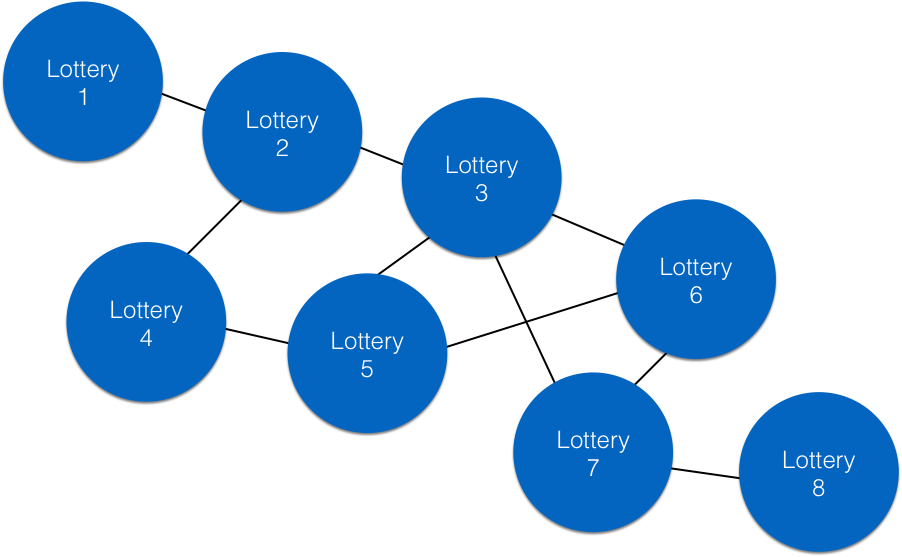 100%
Features immediately 
available to all lotteries.
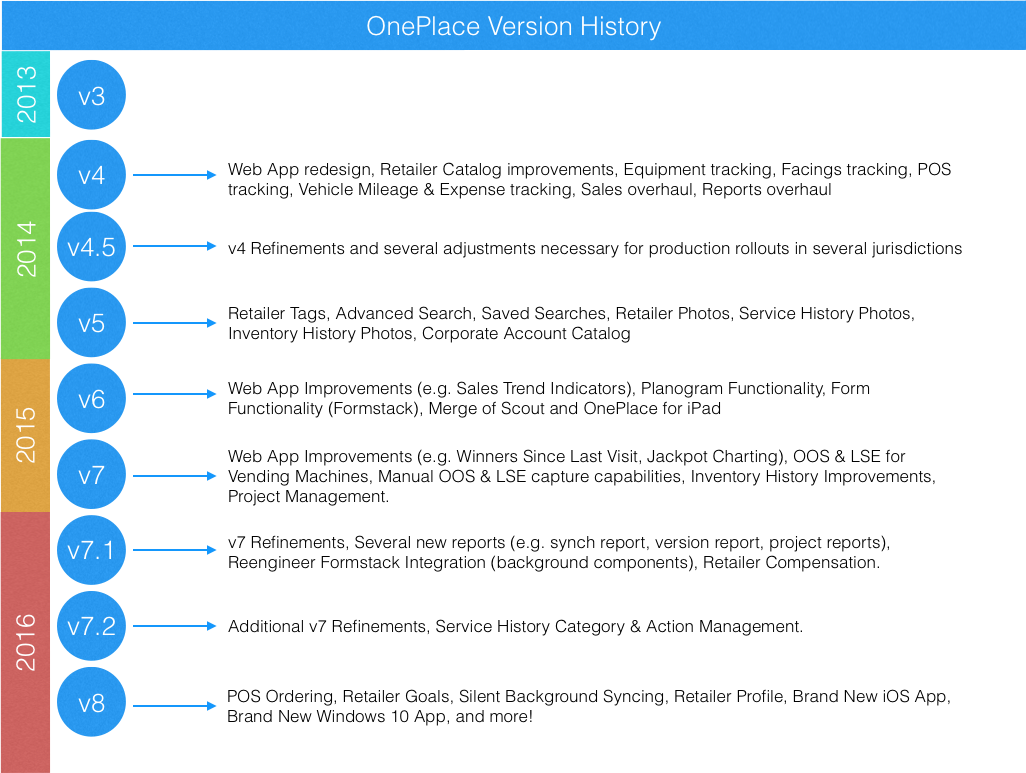 OnePlace 8

Silent Background Syncing
Brand new iPad app
Brand new Windows 10 app